Муниципальное бюджетное дошкольное образовательное учреждение «Центр развития ребёнка – детский сад № 91»
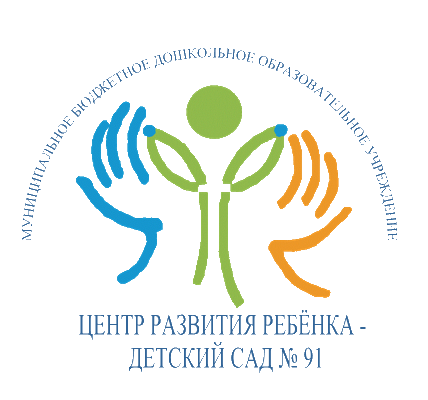 Занятие лепка «СНЕГОВИК»
Подготовил воспитатель второй младшей группы №3 
Евдокимова Ирина Андреевна
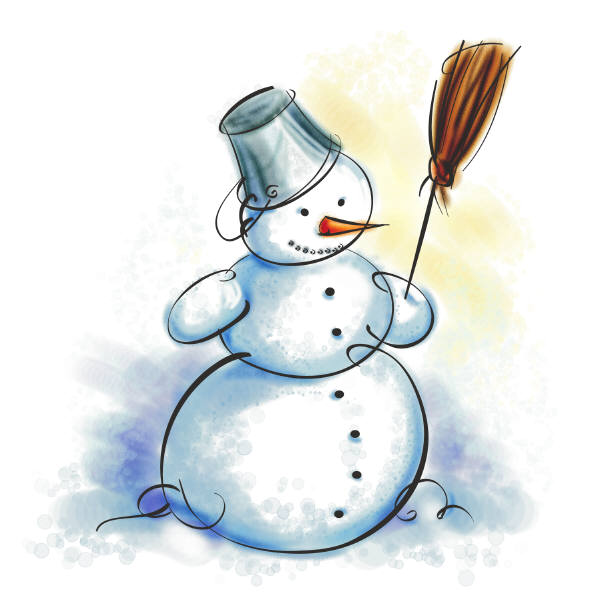 Появился во дворе 
Он в холодном декабре. 
Неуклюжий и смешной 
У катка стоит с метлой. 
К ветру зимнему привык 
Наш приятель ... 



 Снеговик
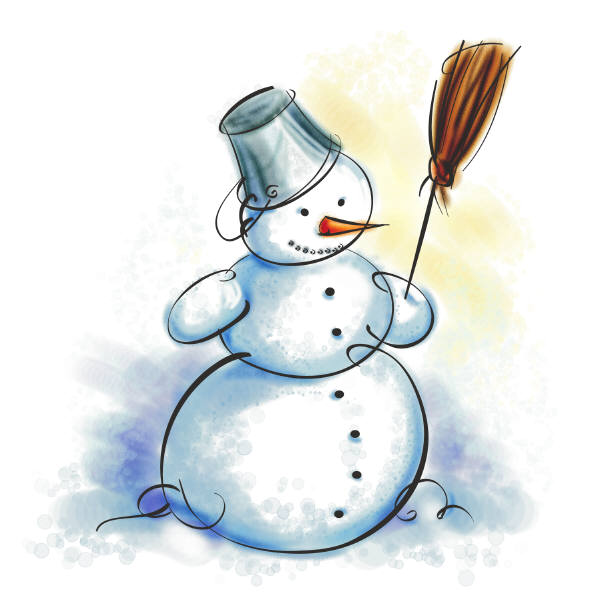 Снеговик из детской сказки

Раскраснелась детвора -
Накатала три шара!
Друг на друга их сложили,
И ведро нагромоздили.

Нос - морковка, уголь - глазки,
Снеговик из детской сказки!
Руки - ветки, рот - конфета...
Пусть стоит теперь до лета!
Инструкция по лепке снеговика
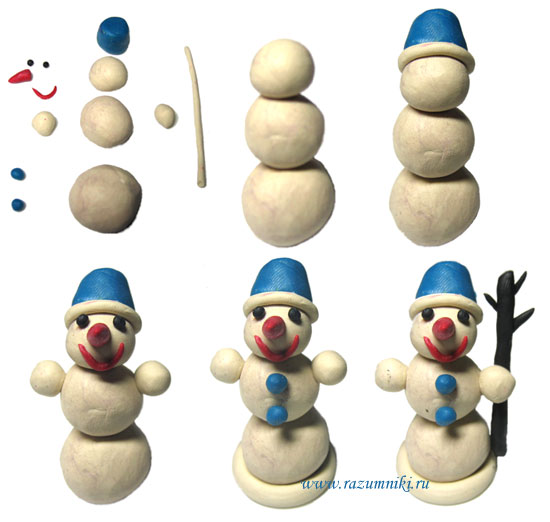